MyHeart Counts
Dr. Tobias BontenHuisarts-epidemioloogAssistant Professor Public Health & Eerstelijns GeneeskundeLUMC
Disclosure belangen spreker
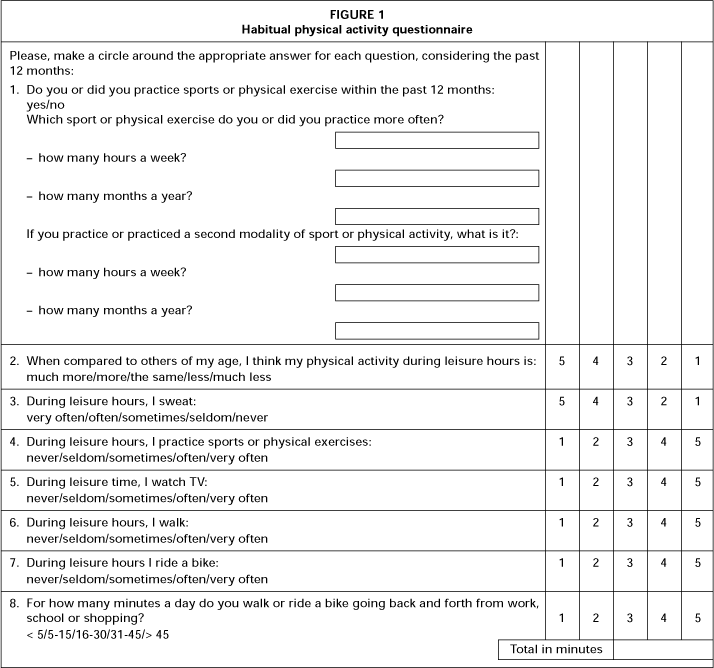 MyHeart Counts
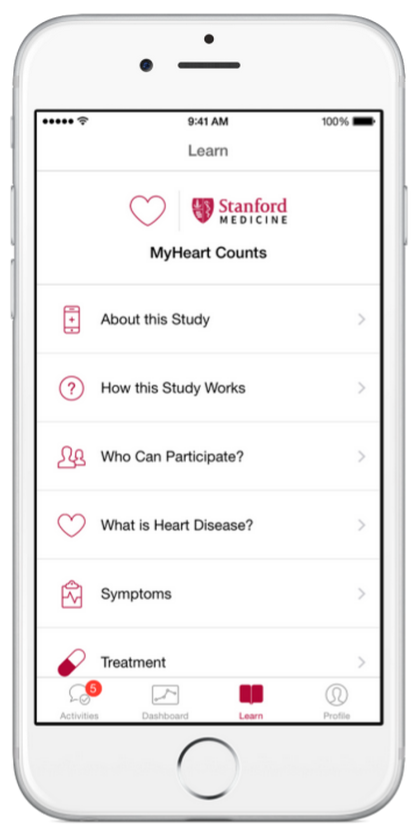 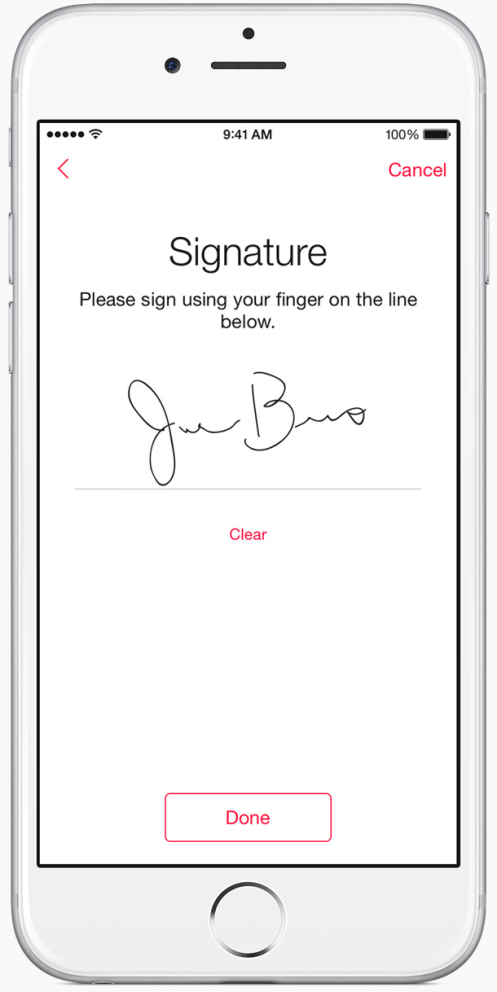 Fysieke activiteit: meest natuurlijke en goede manier voor een gezonde leefstijl!1

Hoe kunnen we dit meten?
Geen 24-uurs data
Slaap-waak ritme

Hoe kunnen we dit verbeteren?
Face-to-face contact 1-2/jaar
Leeftstijl verandere vindt thuis plaats!
1 Franco OH, Arch Int Med 2005
[Speaker Notes: Geef een korte omschrijving van het project]
MyHeart Counts
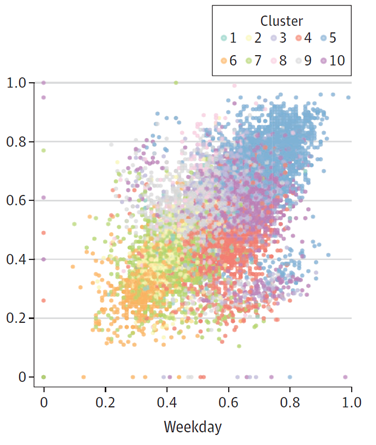 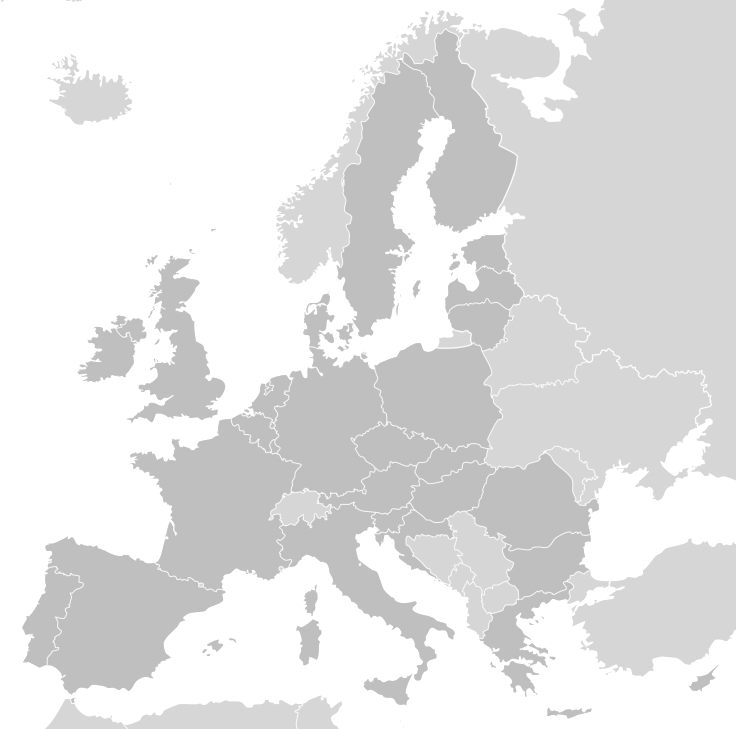 ?
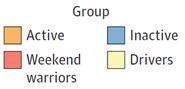 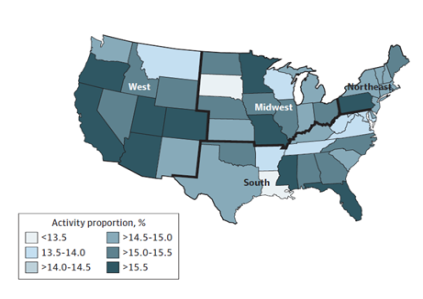 MyHeart Counts EU
McConnell MV, et al. JAMA Cardiol. 2017;2(1):67-76.
Bijdrage aan programma deliverables
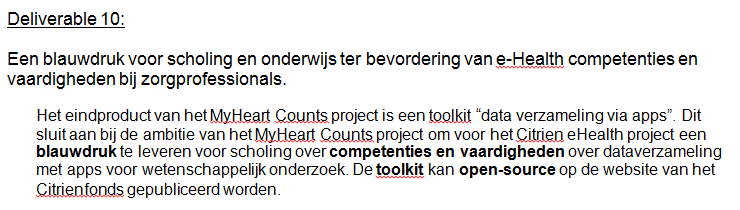 [Speaker Notes: Laat hier alleen de deliverables staan waaraan het project daadwerkelijk heeft bijgedragen (zodat er één slide overblijft). Deze deliverables zullen in ‘diavoorstelling’ verschijnen.]
Bijdrage aan programma deliverables
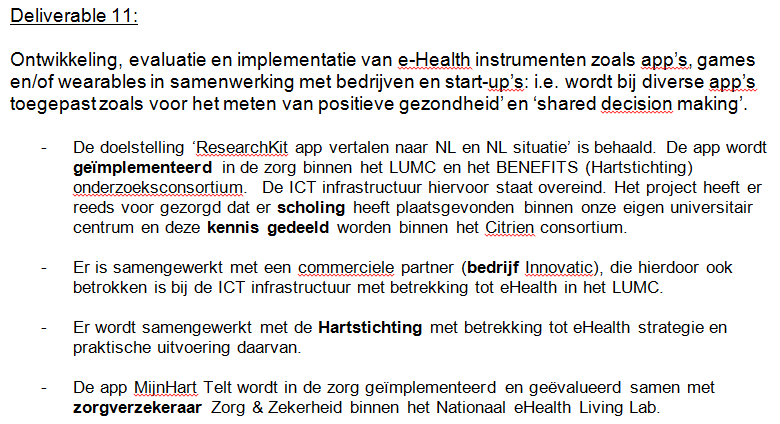 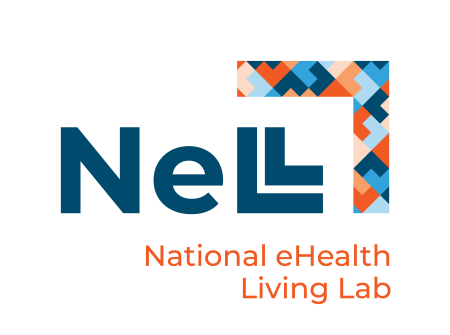 [Speaker Notes: Laat hier alleen de deliverables staan waaraan het project daadwerkelijk heeft bijgedragen (zodat er één slide overblijft). Deze deliverables zullen in ‘diavoorstelling’ verschijnen.]
SMART-doelstellingen
[Speaker Notes: Wat waren de SMART doelstellingen (van het laatste goedgekeurde projectplan)?]
Belangrijkste Projectresultaten
Toolkit dataverzameling met apps

E-Informed consent
Stappenplan dataverzameling met apps
Kan dit type data verzameld worden met app? 
Is de onderzoekspopulatie geschikt voor het gebruik van apps? 
Exploreer de ‘appmarkt’ (GGD appstore)
Onderzoek de juridische aspecten van medisch-wetenschappelijk onderzoek met apps: mag het? 
Onderzoek de technische aspecten van dataverzameling voor medisch-wetenschappelijk onderzoek met apps: kan het? 
Dien het onderzoeksvoorstel indien nodig in bij de Commissie Medische Ethiek. 
Ontwikkeling van de app: 
Geschikte app-ontwikkelaar, Budget
Ga na of de app (in de toekomst) CE-markering nodig heeft 
Hoe zit het met IP recht? 
Testen, testen, testen.  
8.    Uw app is er klaar voor!
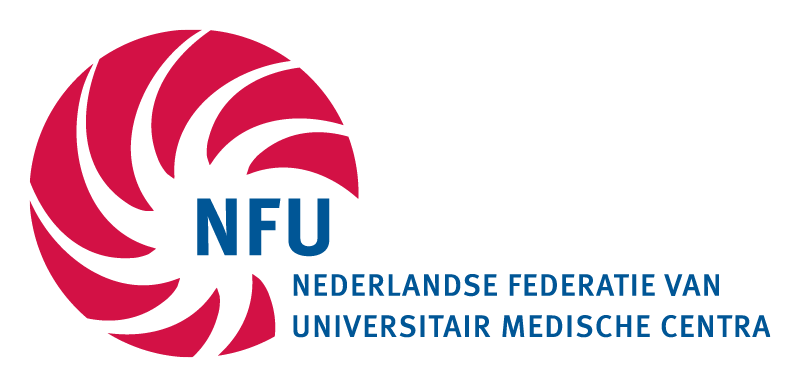 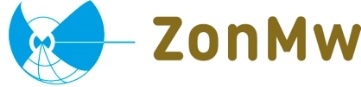 E-Informed Consent voor WMO onderzoek?
METC en CCMO

Ja, mits:

De mogelijkheid om de onderzoeker te spreken moet duidelijk onder de aandacht gebracht worden


De proefpersoneninformatie moet begrijpelijk geformuleerd en aangepast aan het medium/de studiepopulatie worden gepresenteerd;

De onderzoeker moet zich er, ook zonder rechtstreeks contact met de proefpersoon (mocht deze geen mondelinge toelichting wensen), van vergewissen dat de proefpersoon heeft begrepen wat het onderzoek inhoudt en wat van hem of haar wordt verwacht (bijvoorbeeld door middel van een korte vragenlijst met open vragen over het onderzoek aan het einde van de informatietekst)

De proefpersoon dient voldoende bedenktijd te krijgen
[Speaker Notes: Welke SMART-doelstellingen zijn behaald / Wat zijn de concrete resultaten die behaald zijn]
Wat verliep niet volgens plan?
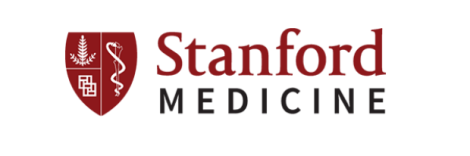 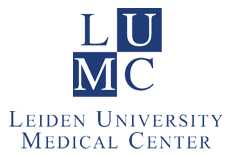 Data exchange
Intellectual Property
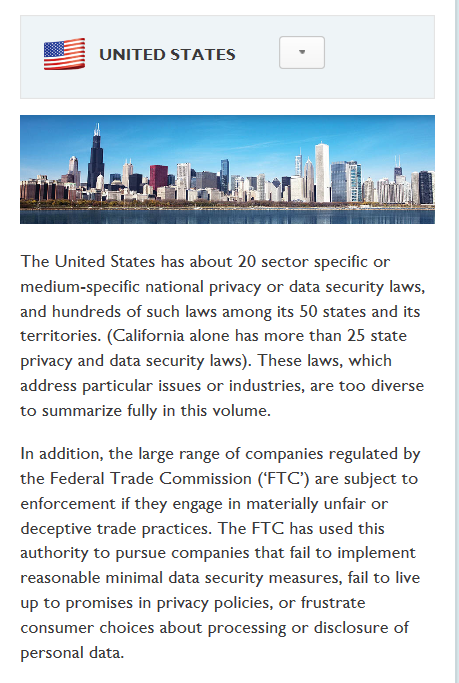 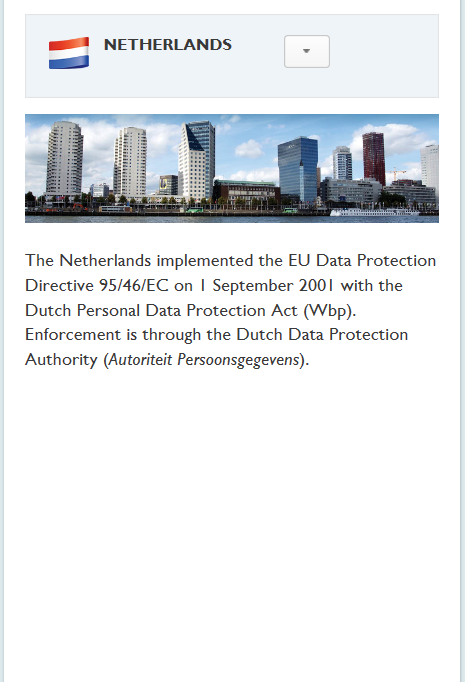 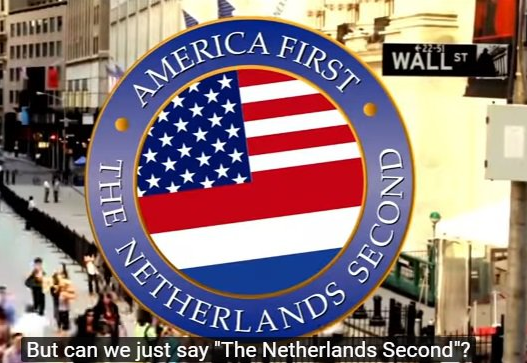 25 May 2018
GDPR
https://www.dlapiperdataprotection.com
[Speaker Notes: Deze sheet alleen gebruiken voor Lessons Learned projecten OF indien van toepassing.
Leg uit hoe het komt dat het project niet volgens plan verliep.
Bij Lessons Learned projecten: beschrijf welke doelstellingen niet behaald zijn]
Tips en adviezen
Doelen kunnen wel SMART lijken, maar niet SMART blijken

Juridische voorbereiding kost VEEL tijd

Dataverzameling met apps voor WMO-plichtig onderzoek wel mogelijk maar nog niet vanzelfsprekend

Toolkit ‘Dataverzameling met apps’ NFU Citrien

eHealth = samenwerken! 

 t.n.bonten@lumc.nl
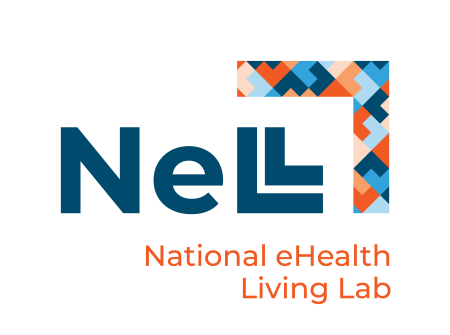 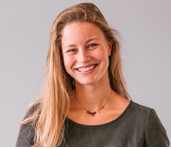 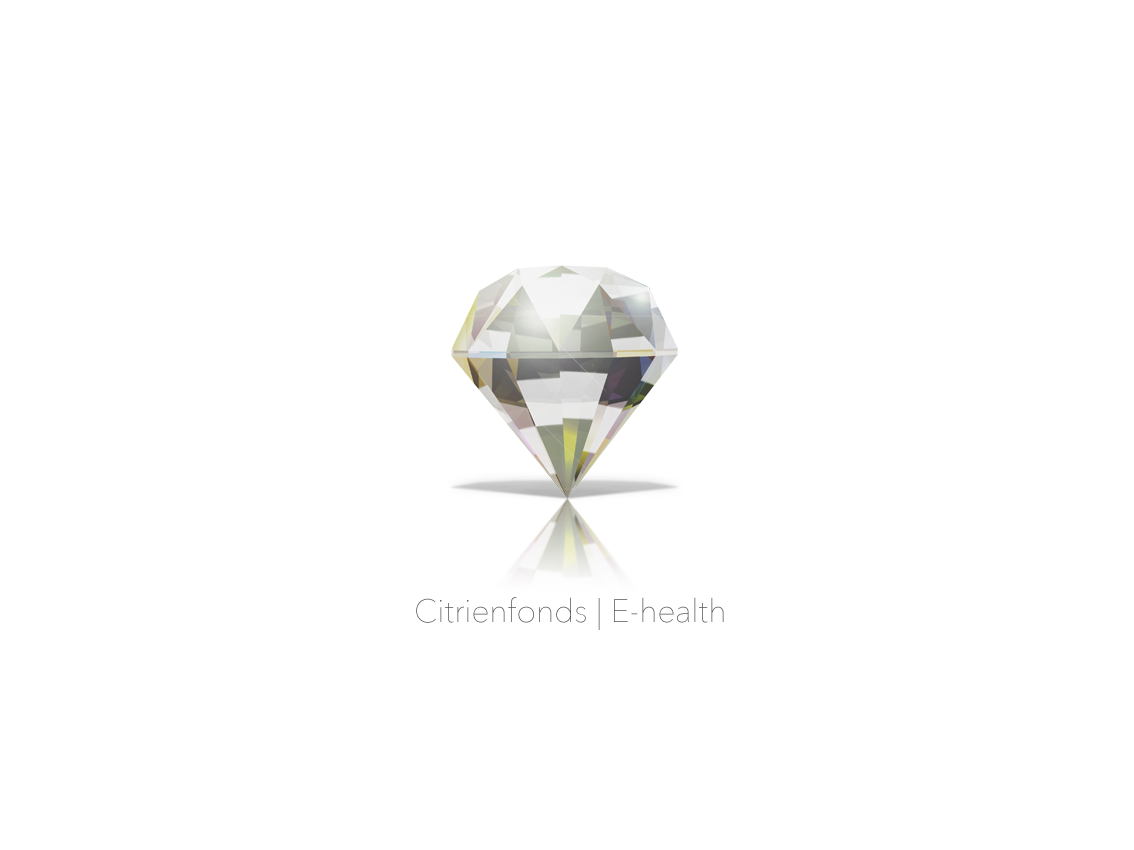 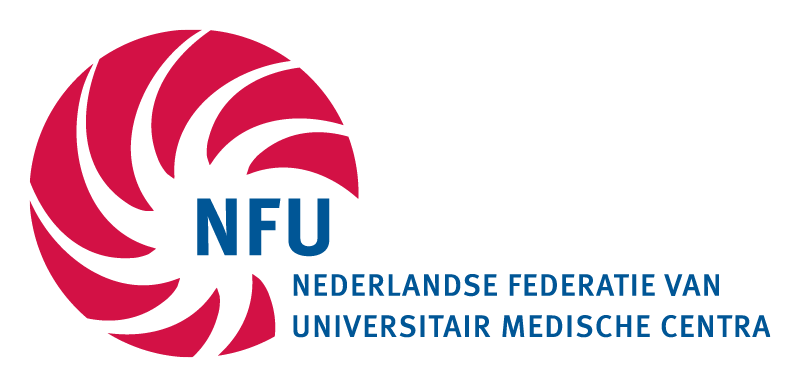 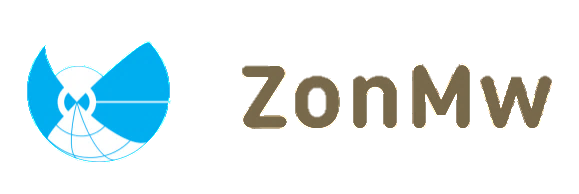 Het programma e-Health wordt gefinancierd door het Citrienfonds. Dit fonds helpt duurzame en breed inzetbare verbeteringen in de gezondheidszorg te ontwikkelen en is mogelijk gemaakt door ZonMw.www.nfu-ehealth.nl | info@nfu-ehealth.nl
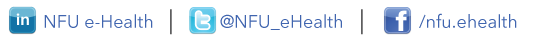 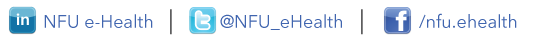 13